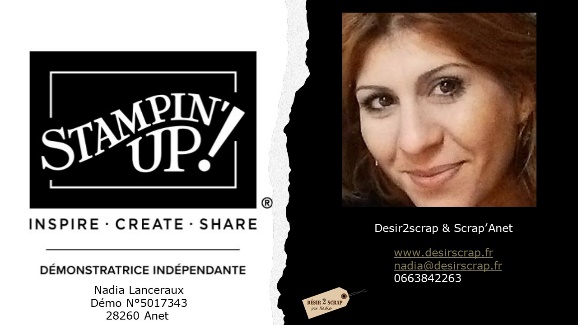 Tutoriel :
Un carnet pour Monsieur
Je trouve cette collection de papier Design Elégance Naturelle réf 152494 d’un sublime et très adaptée pour un projet comme celui-ci,
Un peu masculin pourquoi pas offrir du fait maison aux Messieurs à Noël, un cadeau idéal et pas comme les autres. 
Et de plus qui peut être utilisé à toute saison de l’année.
J’espère qu’il vous plaira autant qu’à moi
Nadia Lanceraux
Démonstratrice indépendante Stampin’Up!
 N° démo 5017343
nadia@desir2scrap.fr / 06 63 84 22 63
www.desir2scrap.fr
1
Pour la structure de l’album :
*1 papier A4 ( 21 x 29,7 cm ) couleur cidre à la cannelle réf 153083
 Pli sur les 29,7cm à 10 – 12 -22 et 24 cm 
*Mesurer à 2,5 et 6 cm comme sur l’image pour couper les traits rouges.
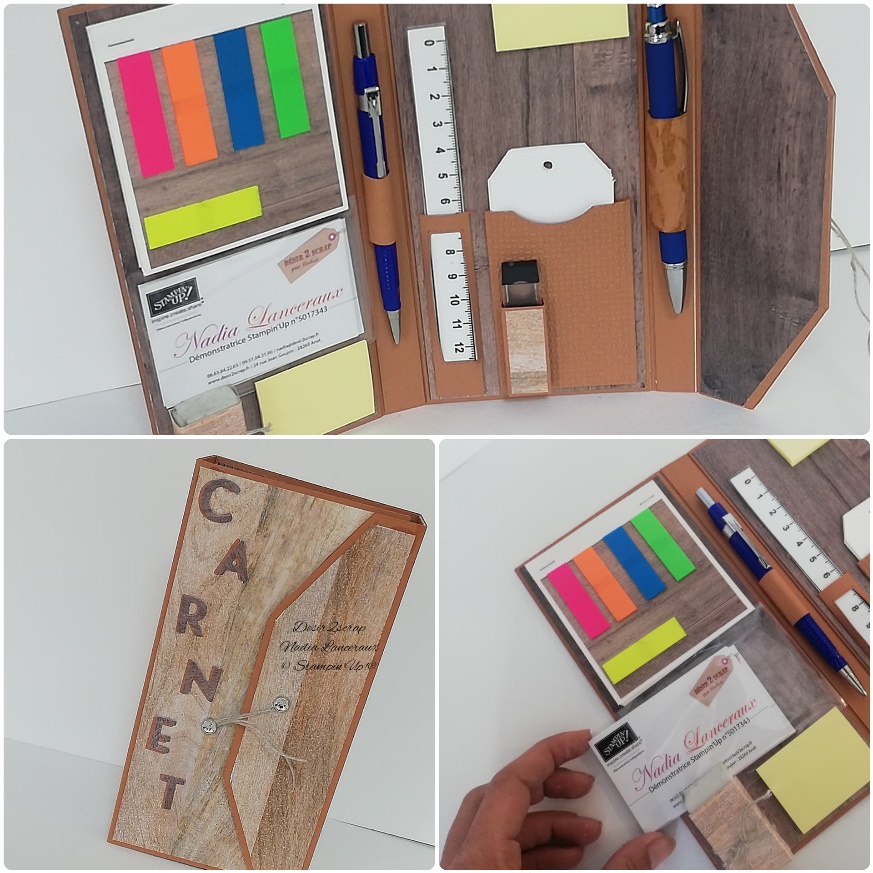 2,5 cm
6 cm
6 cm
2,5 cm
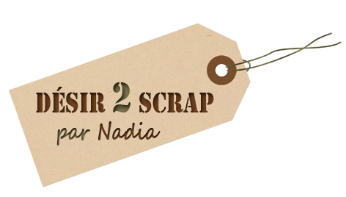 Ensuite il faut : 
2 cartonnettes de 9,8 x 21 cm 
2 cartonnettes de 2,8 x 21 cm
1 cartonnette de 5,7 x 21 cm
Prendre une cartonnette de 5,7 x 21 cm et  couper de la même façon et même mesure  que sur la première feuille ( la partie droite ) et ensuite retirer 0,2cm sur la gauche de cette feuille
2
3
3 papiers cidre à la cannelle de 9,8 x 21 cm 
2 papiers cidre à la cannelle de 2,8 x 21 cm
1 papier cidre à la cannelle de 5,7 x 21 cm ( il faut procéder avec celui dit comme pour la cartonnette)
3 papiers Design Elégance Naturelle de 9,5 x 20,5 cm 
2 papiers Design Elégance Naturelle de 2,5 x 20,5 cm
1 papier Design Elégance Naturelle de 5,7 x 2,8 cm ( il faut procéder avec celui dit comme pour la cartonnette)
Coller sur le papier cannelle de 29,7 x 21cm les cartonnettes et par-dessus les cartonnettes,
coller les autres papiers cannelles de même mesure afin de recouvrir celle ci.
4
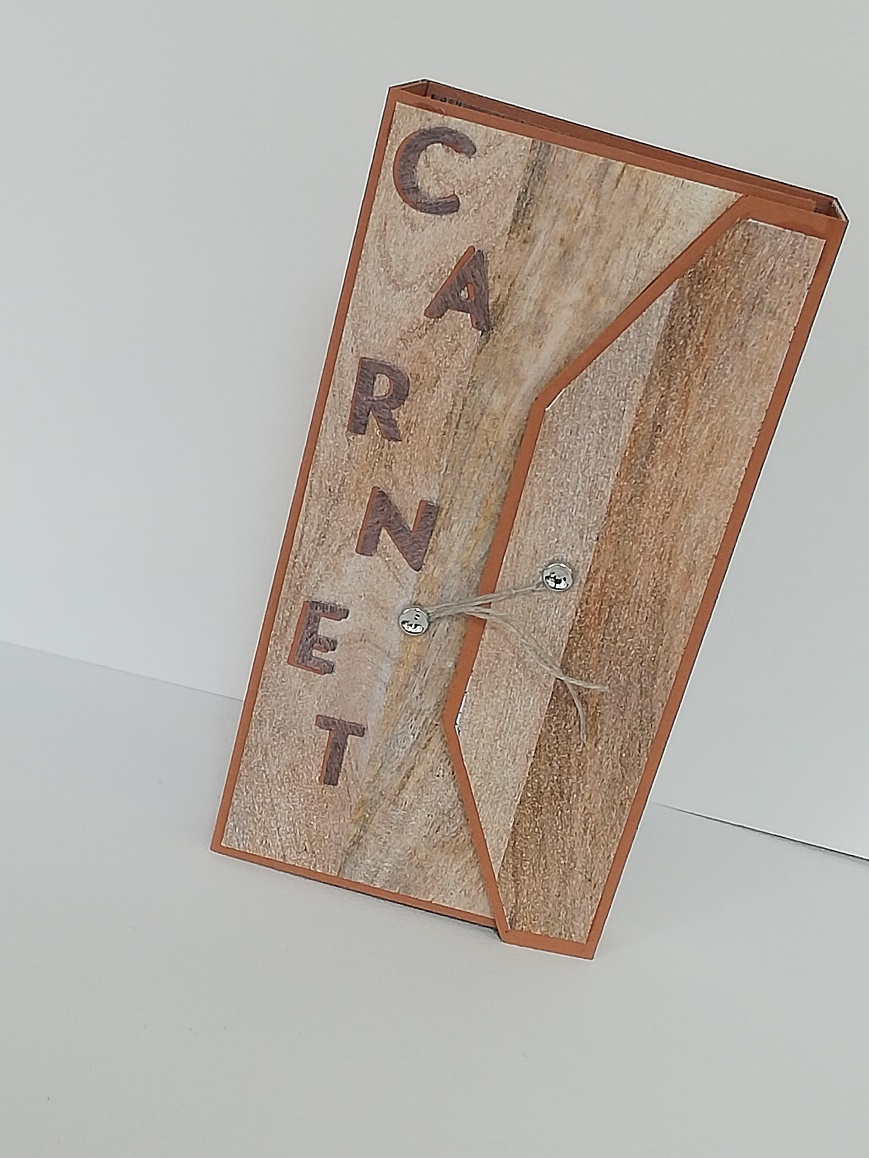 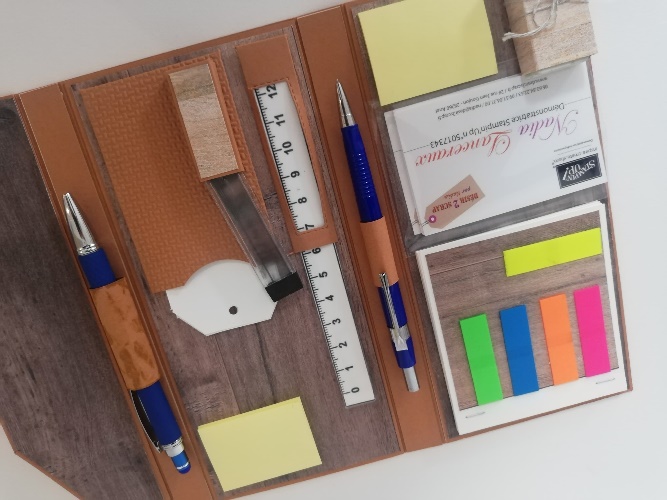 Ensuite coller 1 papier design de 9,5 x 20,5 cm sur la couverture avant 
et 1 autre design de 5,7 x 2,8 cm ( déjà coupé ) sur le rabat de la couverture.
5
Placer les attaches parisiennes sur les deux parties et votre fil 
De lin réf 104199
Par la suite vous pourrez décorer la couverture, ici chez utiliser les découpes Alphabet à loisirs réf 152706
6
A cette étape coller le reste des papiers design à l’intérieur du carnet